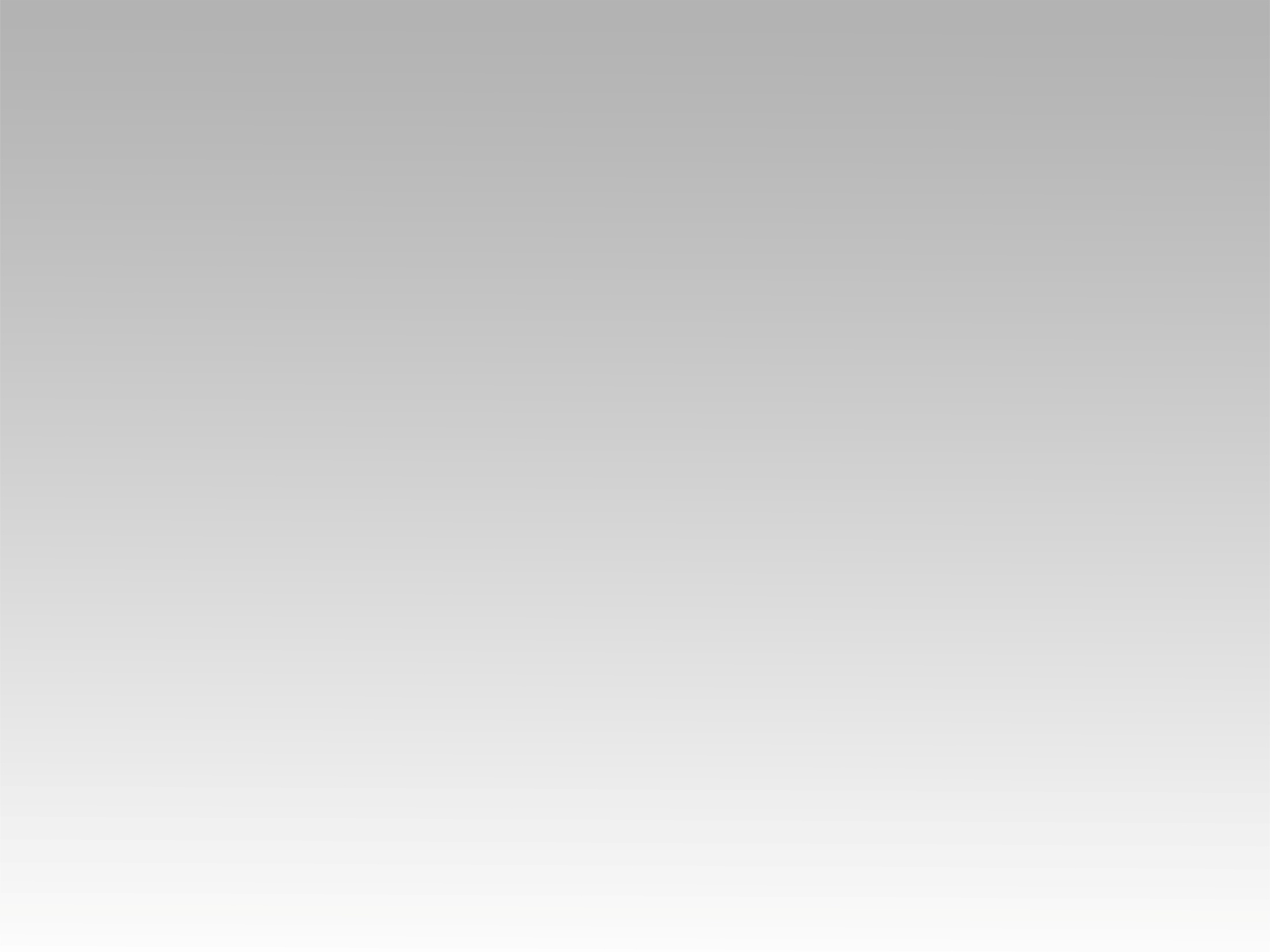 تـرنيــمة
روح الرب علينا أرسلنا لنعلن خلاص
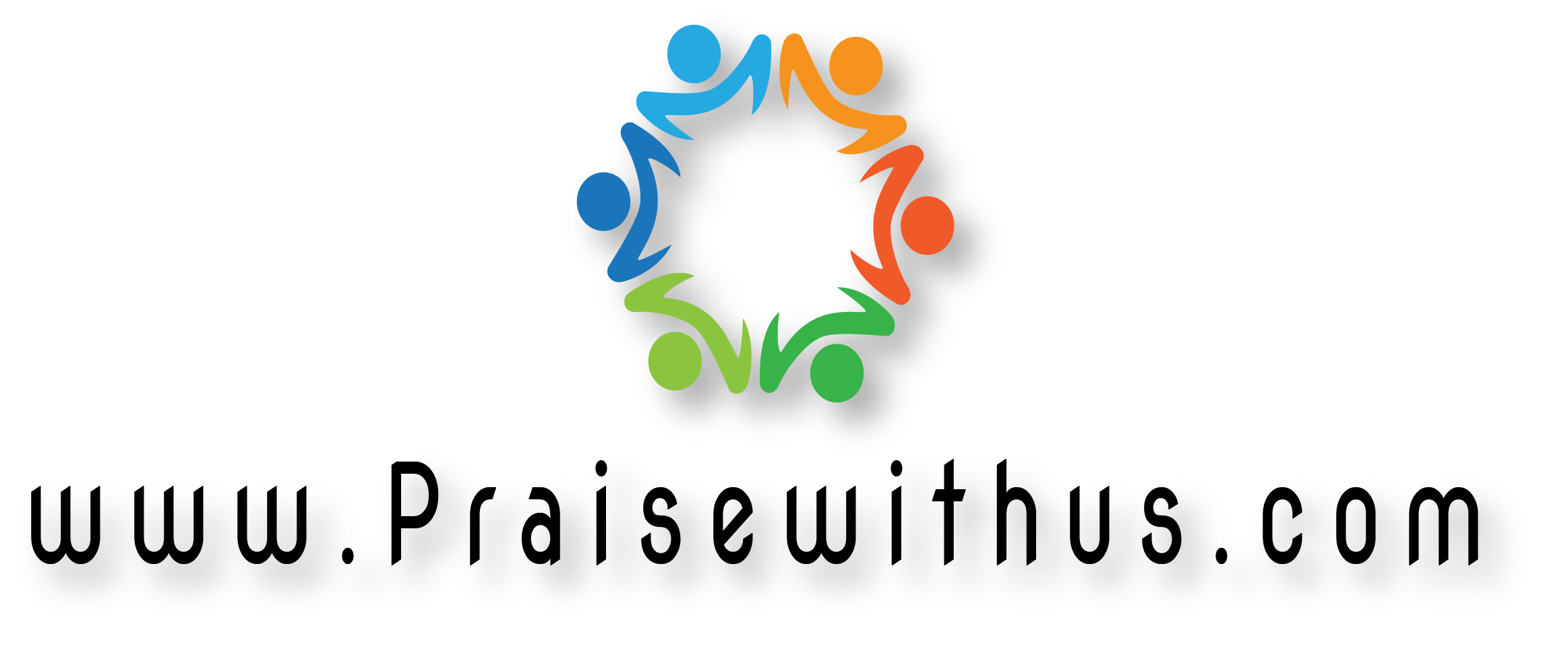 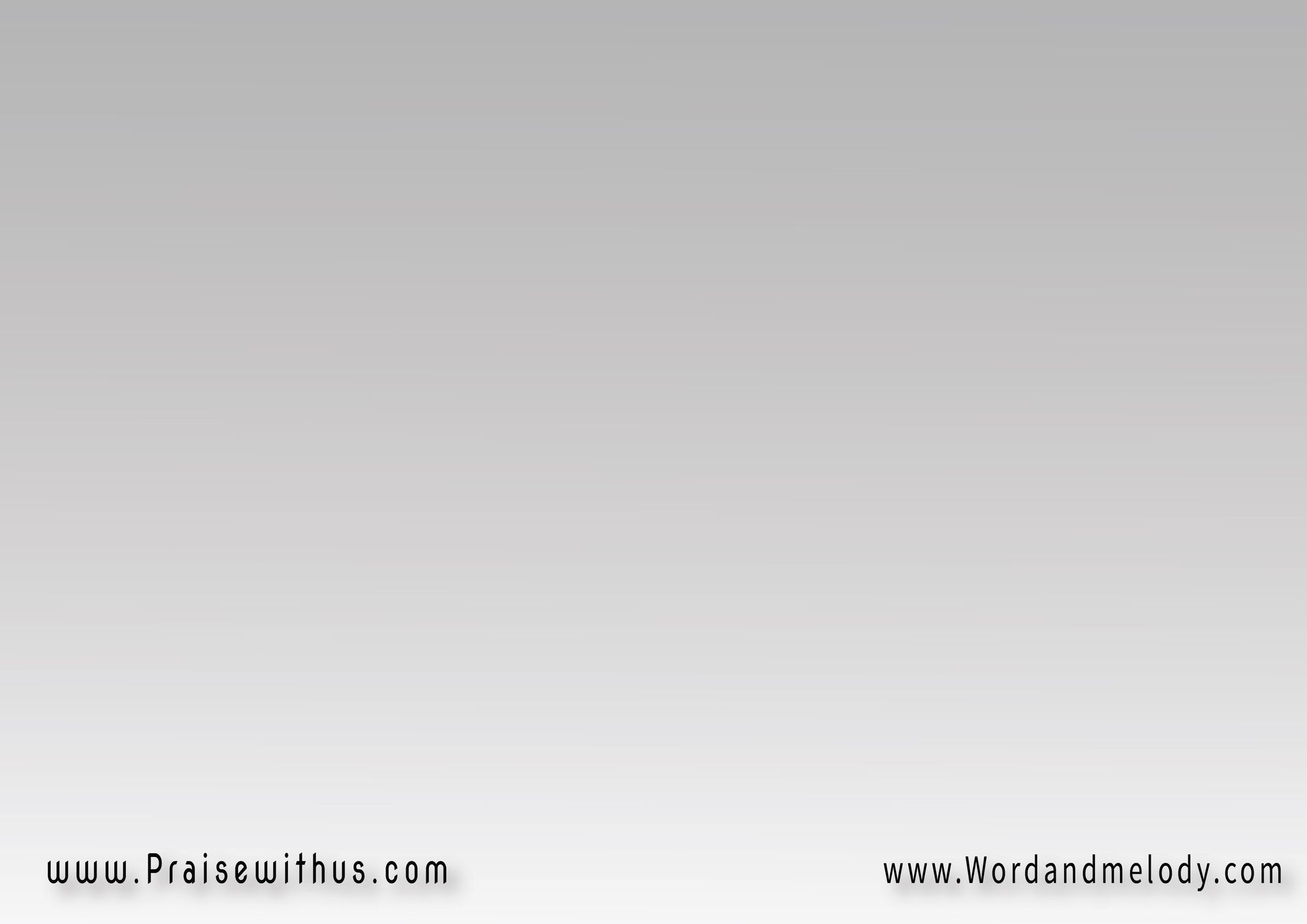 رُوحُ الرَّبِّ عَلَيْنا   أرسَلَنا لِنُعلِنَ خَلاصلِنَفتَحَ عَيْنيَّ الأعمَى باِسمِهِوَنُطلِقَ أسرَى الشَّيْطــــــان

roho el rrabbi aalayna   
arsalana le noalena khalaSle naftaha aaynaia el aama besmehiwa notleqa asra alshshaytan

The Spirit of God is on us to go to announce salvation,
 to open the eyes of the blind in His name and free 
the devil’s prisoners.
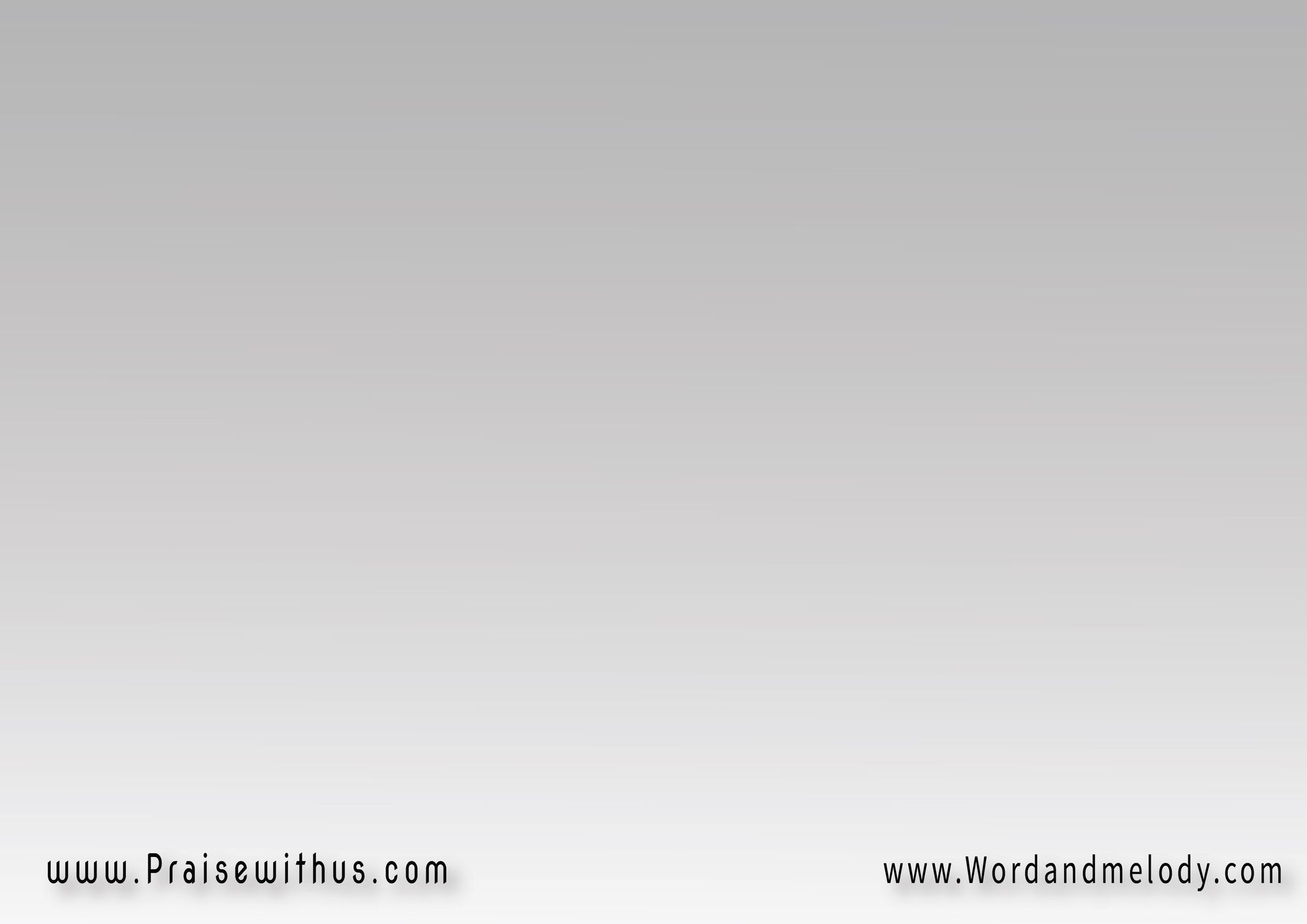 قد جَاءَت أيَّامُ الحَصَادِلِنَجمَع وَنَحصُدَ حُقولالظُّلمَةُ تُغَطِّي الأُمَمَ   أمَّا عَلَيْنا فَيُشرِقُ نورٌ
qad jaat ayyamo el haSadile najmaa wa nahSod hoqolel zzolmato toghatti el omamaamma aalayna fa yoshreqo nooron

The days of the harvest are here, let’s harvest
 fields. Darkness covers nations but light shineson us.
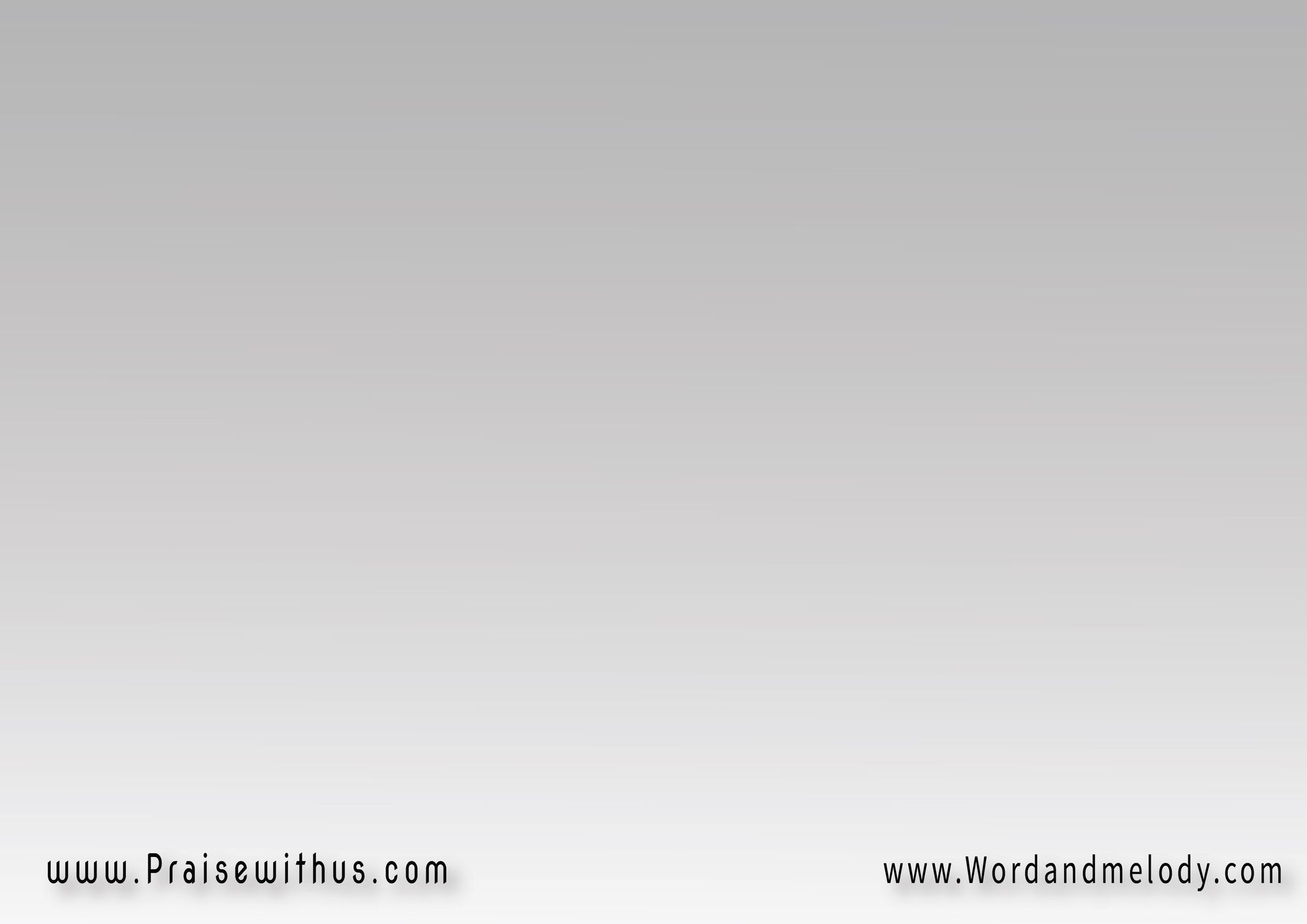 (هُوَذا يَركَبُ السَّــــــــــــمَايُشرِقُ كالشَّمسِ في ضِيَائِهاصَوْتُهُ كالمِيَـاه  عَيْناهُ تُلهِبُناآتِيَاً بالمَجدِ لِيَنصُـــــــــرَنا)2
(hoatha yarkabo el ssamayoshreqo kashamsi fi DiaaehaSawtoho kal miah aaynaho tolhebonaaatian bel majdi le yanSorana)2
He rides heaven, shines like the sun. His voice is 
like waters, His eyes burn us. He is coming inglory to give us victory.
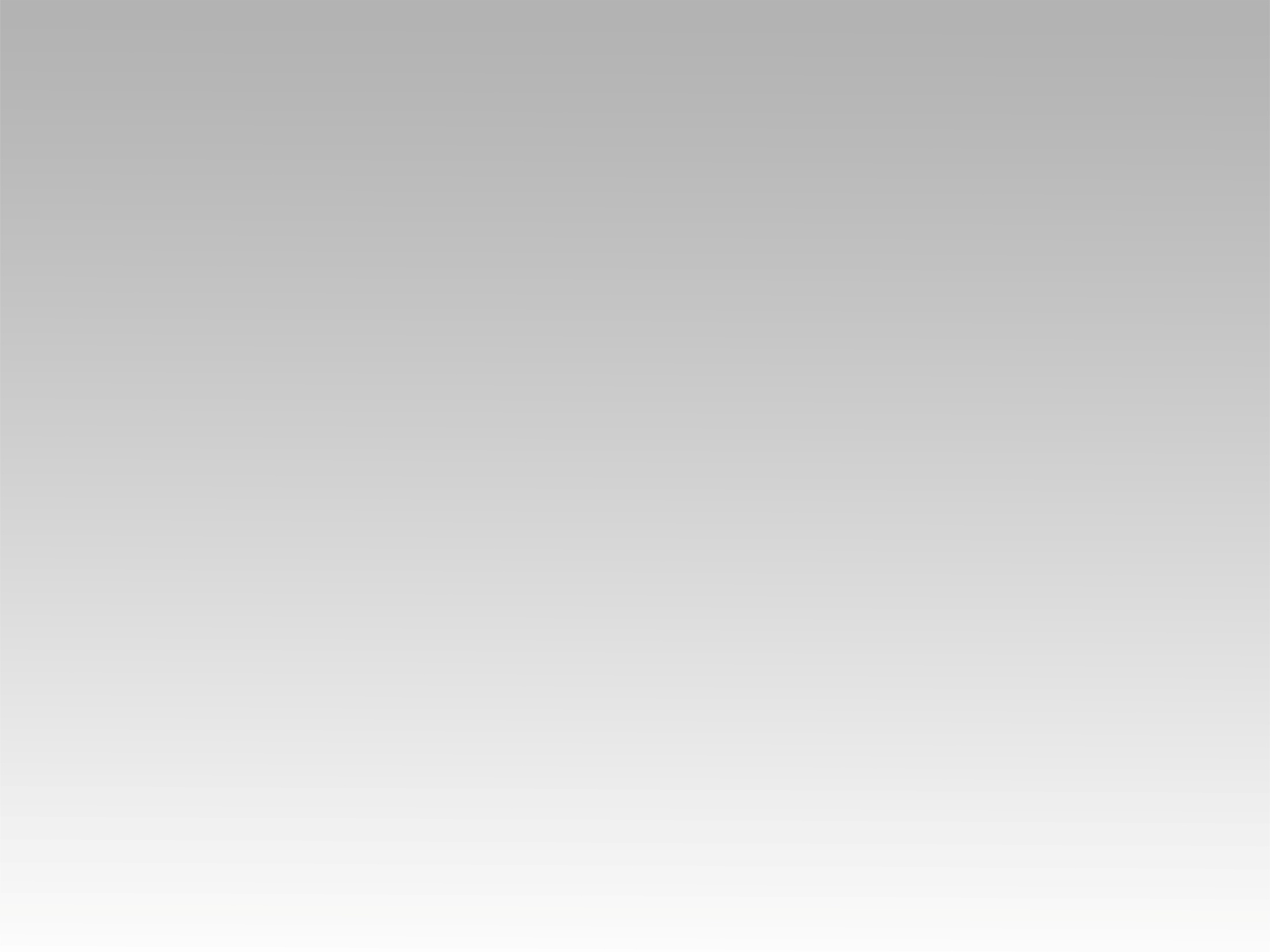 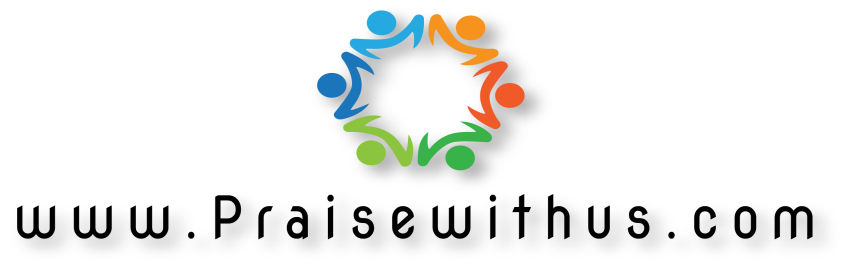